Experiment Nr. 3Trennmethoden
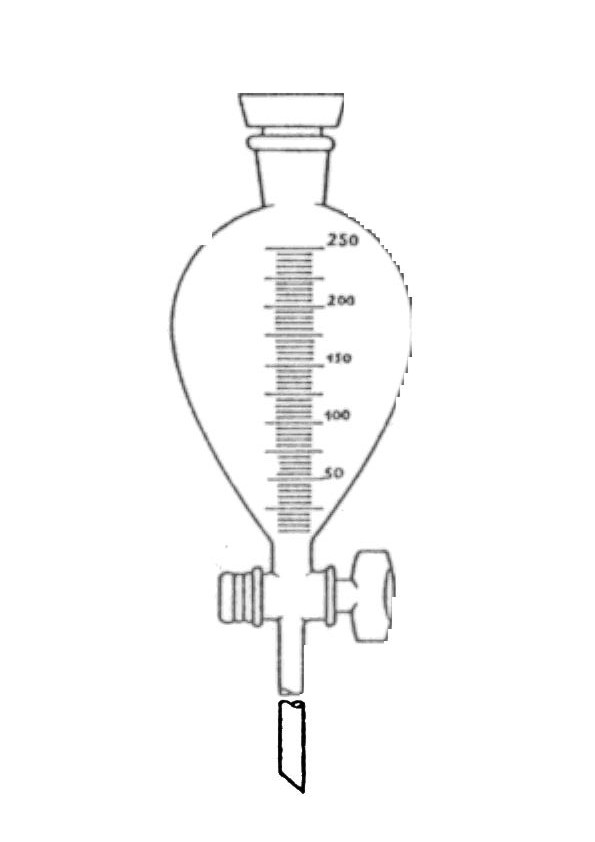 Durchführung
Mischen
Becherglas auf die Waage
Tarieren
Sand rein
Salz rein
Wasser im Messzylinder ablesen
5 Tropfen Iod-Lösung (Pipette richtig halten)
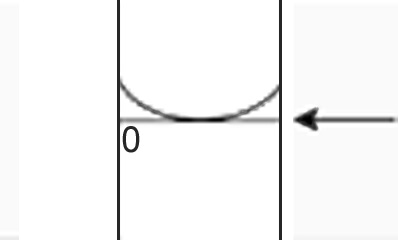 Durchführung
Trennen
Reihenfolge selbst herausfinden
Besprechen
Durchführen
Laborprüfung
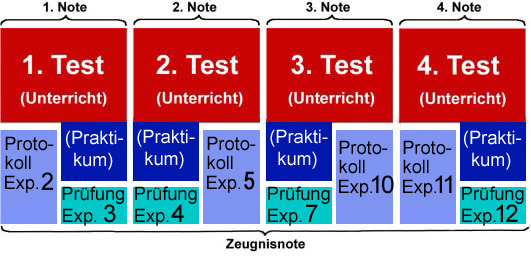 Laborprüfung
Nur 1 einziger Versuch 
Genau 50 ml entmin. Wasser in einen Messzylinder (zeigen)
5 Tropfen Iod-Lösung dazu (Lehrer dabei)
Mit ca. 20 ml Hexan in den Trenntrichter
Während 5 Sekunden ausschütteln
Das Wasser möglichst exakt abtrennen (Schluss zeigen).
Laborprüfung
Bewertungskriterien:
Präzision 50 ml Wasser (1P)	
   1 P wenn genau richtig (½ P bei +/- 1 mm)
Iod-Zugabe (½ P) wenn nichts daneben
Mengen nach Abtrennen (½ P)                 ½ P wenn ≥ 49 ml Füllstand
½ P wenn weniger als 25 % Iod drin    
    verglichen mit der Lösung vor dem Extrahieren)
½ P wenn kein Hexan im Wasser
Putzen
Hexan in ein Sammelgefäss
Wasser in den Ablauf.
Sand und Filterpapier in den Abfall
Geräte abwaschen und mit entmin. Wasser nachspülen.
Sicherheitshinweise
Iod: gesundheitsschädlich, gewässergefährdend, Vorsicht gefährlich
Hexan: gesundheitsschädlich, hochentzündlich, gewässergefährdend, Vorsicht gefährlich

Schutzbrille tragen